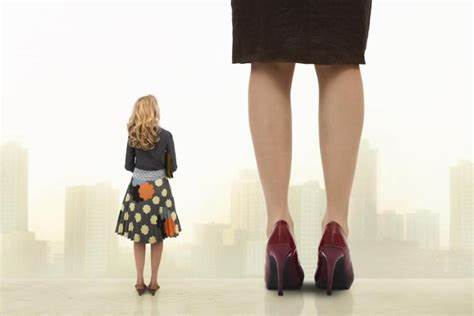 Praise be to the God and Father of our Lord Jesus Christ, who has blessed us in the heavenly realms with every spiritual blessing in Christ.
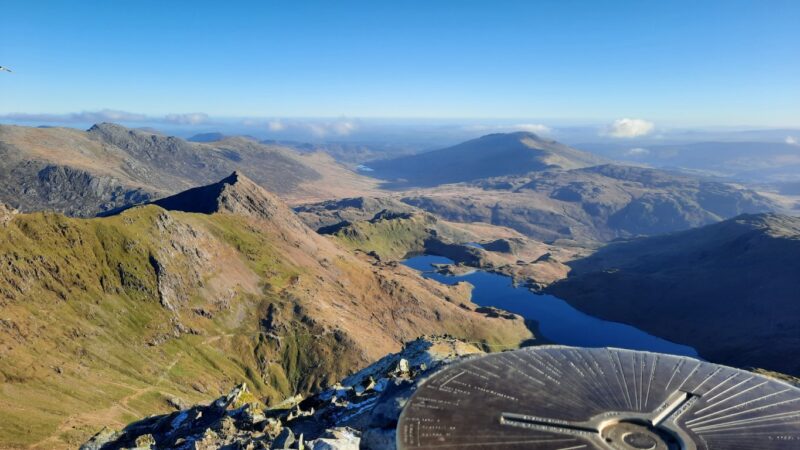 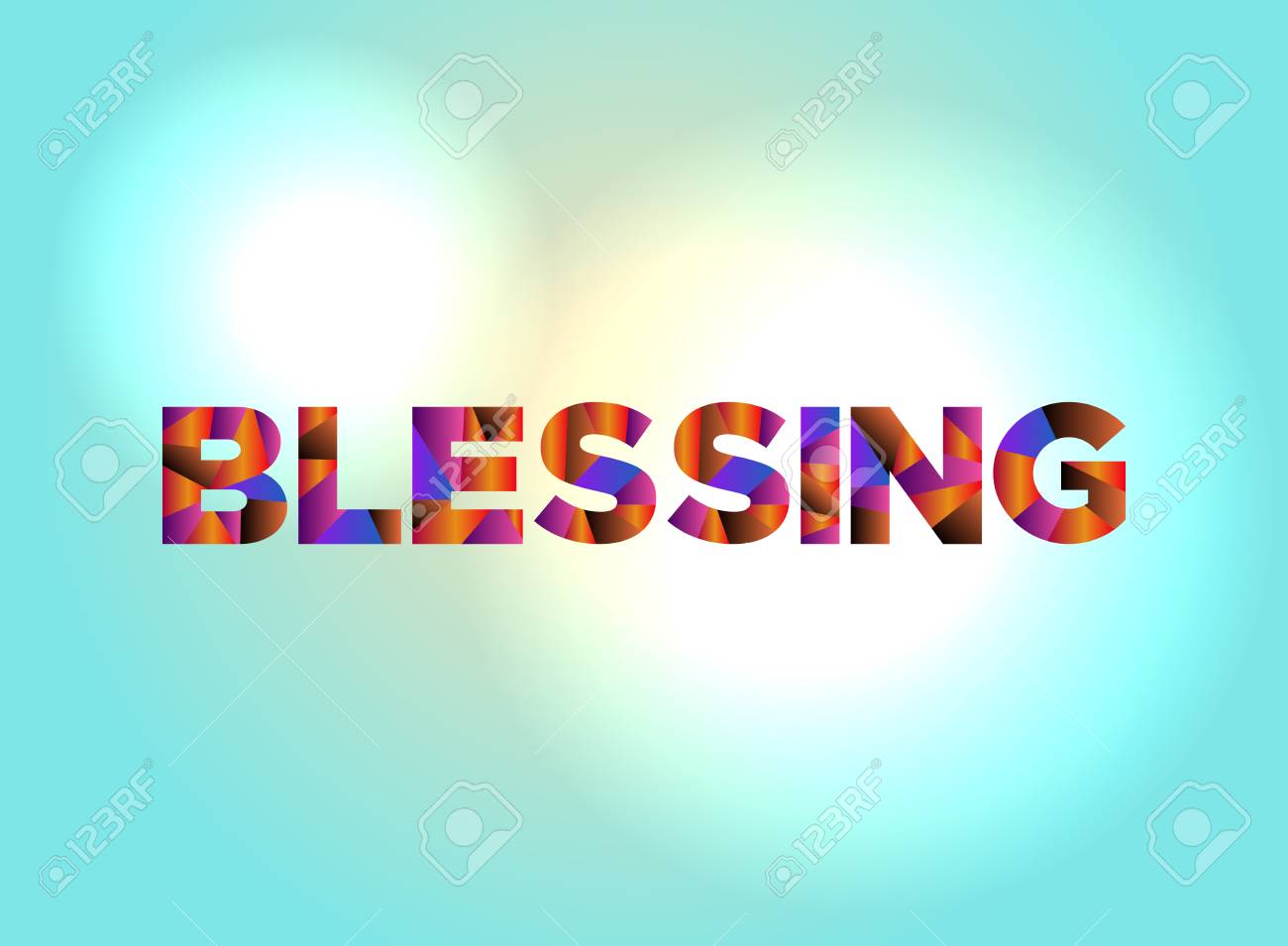 Praise be to the God and Father of our Lord Jesus Christ, who has blessed us in the heavenly realms with every spiritual blessing in Christ.
In Christ, 
we've been chosen.          (v4-6)
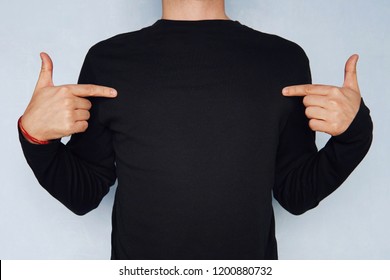 Predestination
The Bible presents predestination as a positive doctrine.
Predestination
The Bible presents predestination as a positive doctrine.

God's choice doesn't take away our responsibility.
Predestination
The Bible presents predestination as a positive doctrine.

God's choice doesn't take away our responsibility.

We don't know who God has chosen.
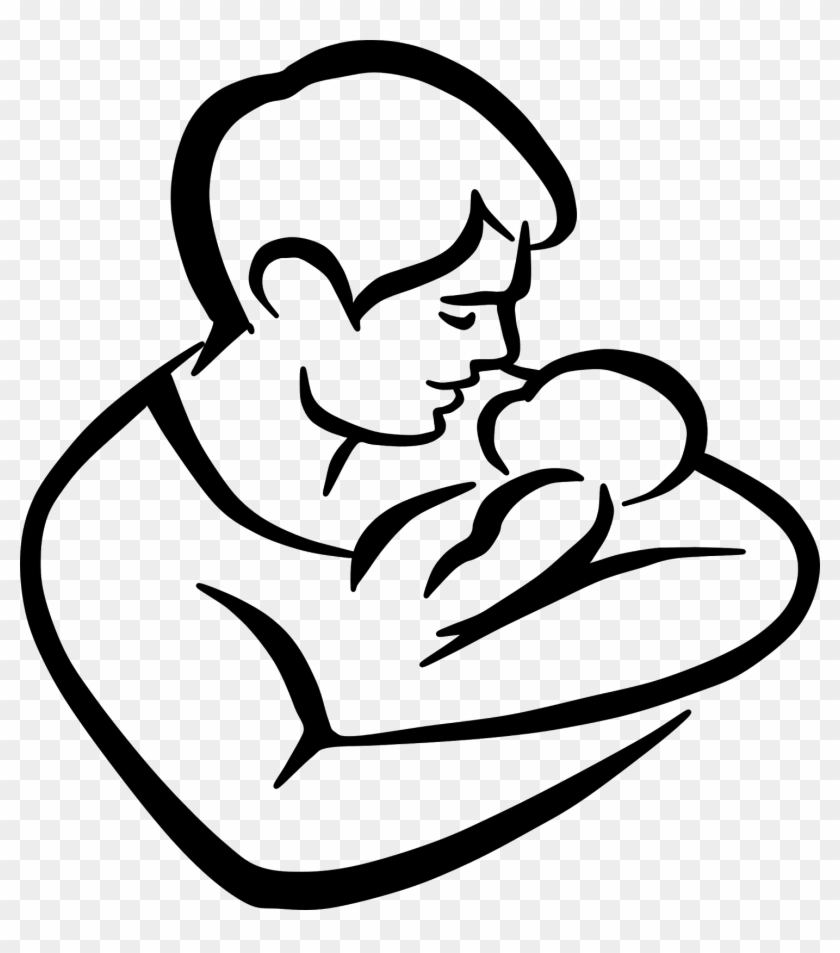 adopted to sonship
2. In Christ, 
we're redeemed.          (v7-10)
redeem
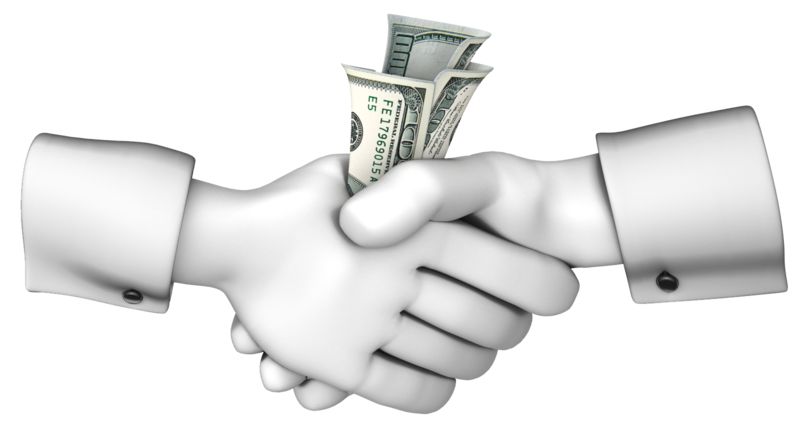 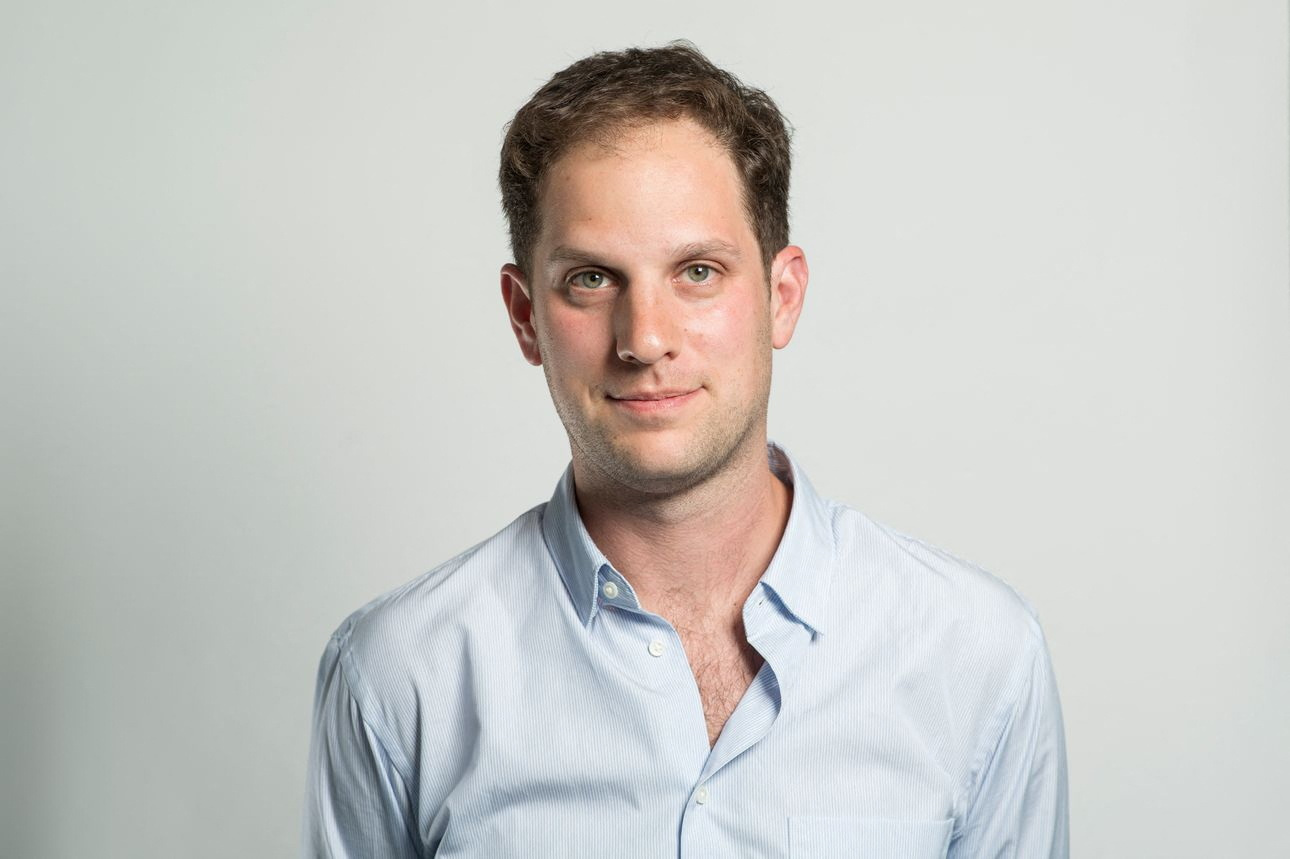 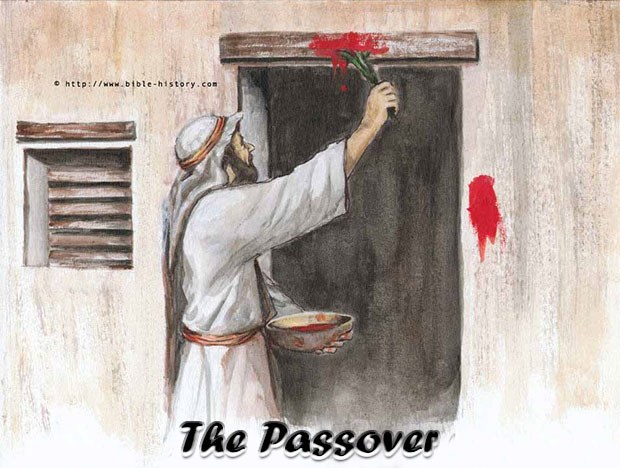 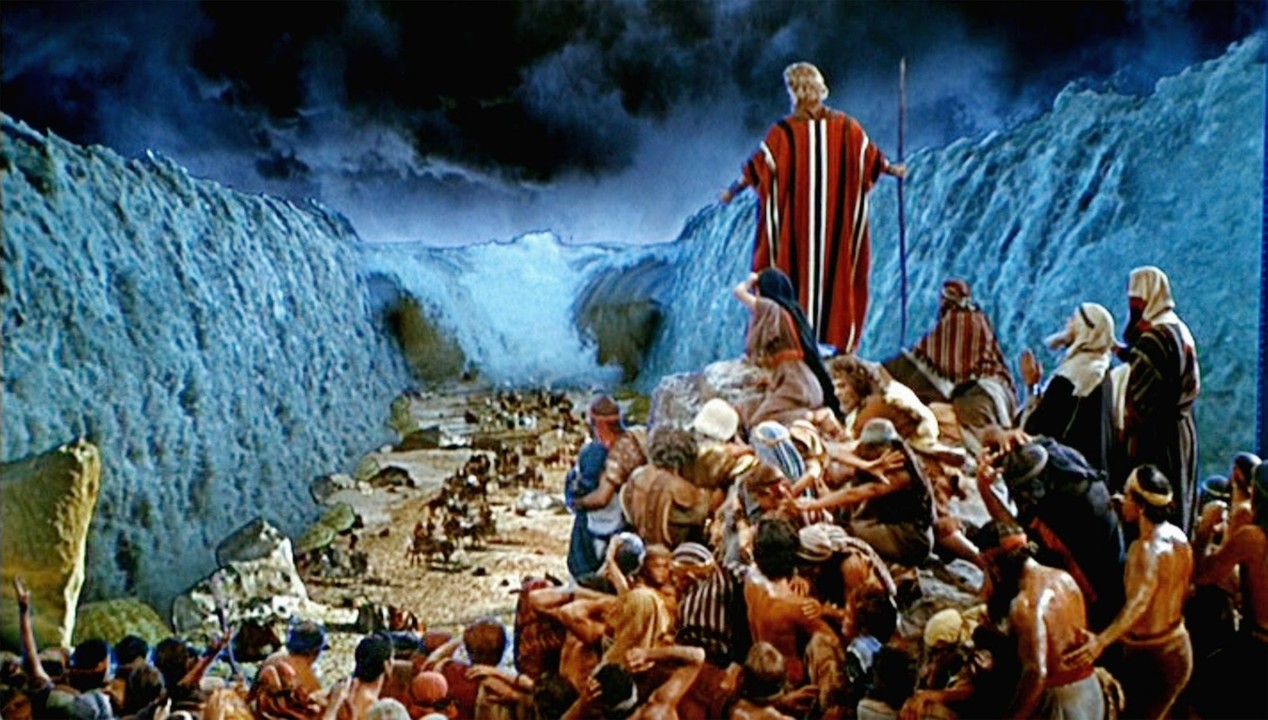 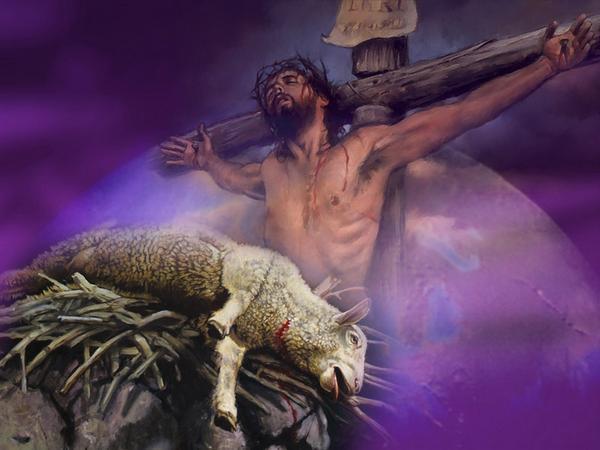 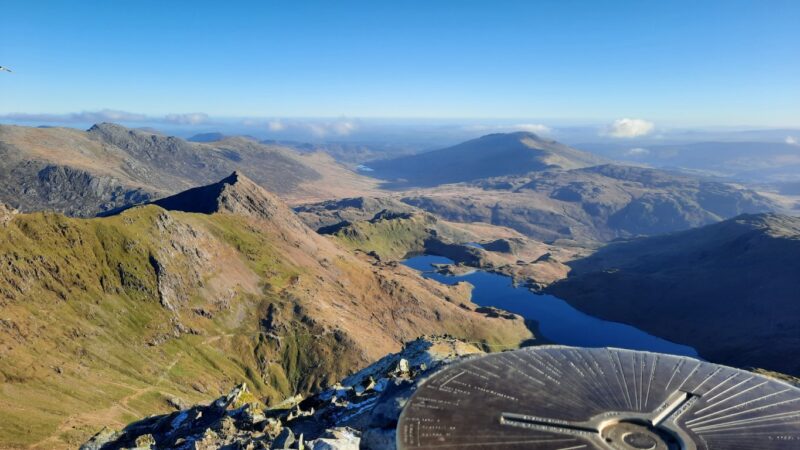